Lipids
1
Lipids
Lipids are
Biomolecules that contain fatty acids or a steroid nucleus.
Soluble in organic solvents but not in water.
Named for the Greek word lipos, which means “fat.”
Extracted from cells using organic solvents.
2
Types of Lipids
The types of lipids containing fatty acids are
Waxes.

Fats and oils (triacylglycerols).

Glycerophospholipids. 
             
Prostaglandins.
3
Structures of Lipids
4
Fatty Acids
5
Fatty Acids
Fatty acids 
Are long-chain carboxylic acids.

Typically contain 12-18 carbon atoms.

Are insoluble in water.
Can be saturated or unsaturated.
6
Fatty Acid Formulas
The formulas for fatty acids are written as 
Condensed formulas.
Line-bond formulas.
For example caprylic acid with 8 carbon atoms.
 	CH3—(CH2)6—COOH

	CH3—CH2—CH2—CH2—CH2—CH2—CH2—COOH
7
Saturated Fatty Acids
Saturated fatty acids have
Single C–C bonds.Molecules that fit closely together in a regular pattern.Strong attractions between fatty acid chains.High melting points that make them solids at room temperature
8
Some Saturated Fatty Acids
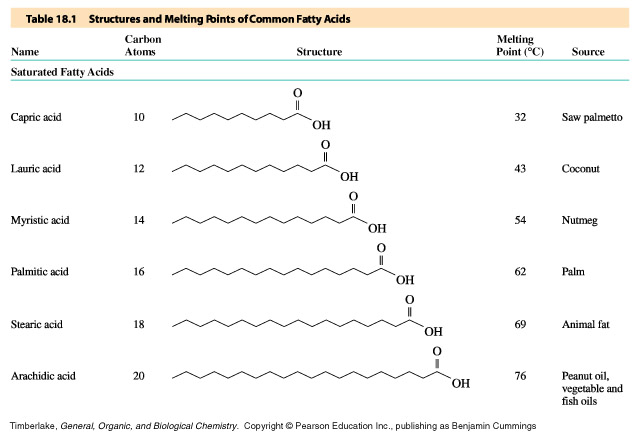 9
Unsaturated Fatty Acids
Unsaturated fatty acids 
Have one or more double C=C bond
Typically contain cis double bonds.
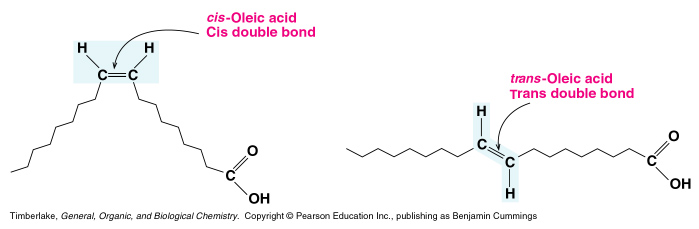 10
Properties of Unsaturated Fatty Acids
Unsaturated fatty acids
Have “kinks” in the fatty acid chains.

Do not pack closely. 
	
Have few attractions between chains.

Have low melting points.

Are liquids at room temperature.
“kinks” in chain
11
Unsaturated Fatty Acids
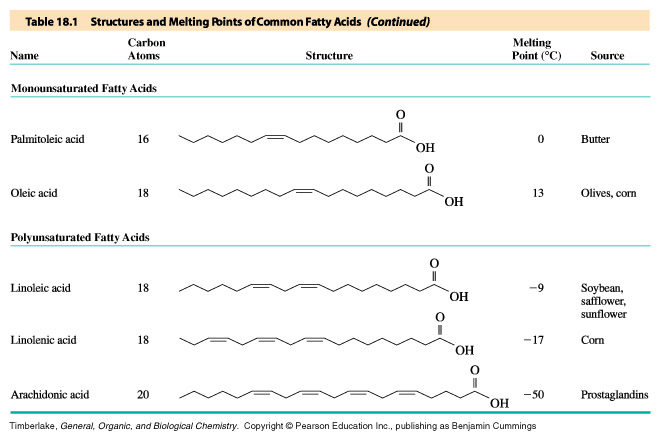 12
Comparing Melting Points of Some Fatty Acids
13
Learning Check
Assign the melting points of –17°C, 13°C, and 69°C to the correct fatty acid.  Explain.

		stearic acid  (18 C) 	saturated

		oleic acid     (18 C)  	one double bond

		linoleic acid  (18 C) 	two double bonds
14
Solution
Stearic acid is saturated and would have a higher melting point than the unsaturated fatty acids.  Because linoleic has two double bonds, it would have a lower mp than oleic acid, which has one double bond.
		stearic acid  mp 69°C   saturated
		oleic acid     mp  13°C
			linoleic acid mp -17°C  most unsaturated
15
Prostaglandins
Prostaglandins have
20 carbon atoms in their fatty acid chains.
An OH on carbon 11 and 15.
A trans double bond at carbon 13.
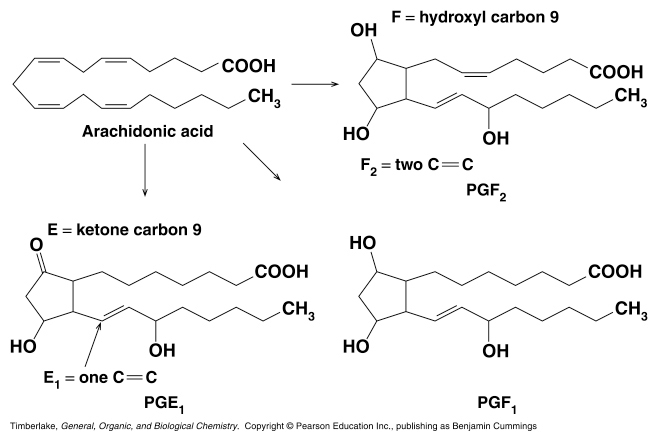 C 15
C 13
C 11
16
Prostaglandins in the Body
Prostaglandins are
Produced by injured tissues.

Involved in pain, fever, and inflammation.

Not produced when anti-inflammatory drugs such as aspirin inhibit their synthesis.
17
Omega-6 and Omega 3- Fatty Acids
Fatty acids 
  In vegetable oils are mostly omega-6 with
    the first C=C at C6.
    linoleic acid   
    CH3─(CH2)4─CH=CH─CH2─CH=CH─(CH2)7─COOH
                            6
  In fish oils are mostly omega-3 with the 
    first C=C at C3.
    linolenic acid
     CH3─CH2─(CH=CH─CH2)3─(CH2)6─COOH
                     3
18
Some Omega-6 and Omega-3 Fatty Acids
19
Learning Check
Write a fatty acid with 10 carbon atoms that is:
A.  saturated 

B.  monounsaturated  omega-3

C.  monounsaturated  omega-6
20
Solution
Write a fatty acid with 10 carbon atoms that is:A. saturated 
CH3—CH2—CH2—CH2—CH2—CH2—CH2—CH2—CH2—COOH

B. monounsaturated  omega-3
CH3—CH2—CH=CH—CH2—CH2—CH2—CH2—CH2—COOH

C. monounsaturated  omega-6
CH3—CH2—CH2—CH2—CH2—CH=CH—CH2—CH2—COOH
21